Презентация к проекту«Если хочешь быть здоров»
«Если хочешь быть здоров»
Средняя группа 2023 г.
Буклова З.С.
Кокаева Ф.В.
АКТУАЛЬНОСТЬ
На сегодняшний день оздоровление становится одной из главных социальных проблем, и наука о здоровье – валеология - стала интенсивно развиваться.              
 Научиться рассуждать о здоровье  ребенок должен не со слов взрослых, а на основе собственного опыта. Знание ребенком основ гигиены, правил безопасной жизнедеятельности составляет фундамент формирования здорового образа жизни, способствующий эффективности всех оздоровительных мероприятий, проводимых в дошкольном учреждении и семье.
ЦЕЛЬ:
сохранение  и  укрепление  здоровья  детей,  формирование привычки к здоровому образу жизни.
ЗАДАЧИ:
Формирование  положительного  отношения к здоровому образу жизни у детей дошкольного возраста.
расширить знания детей о здоровье  и происхождении болезней; 
расширять представления детей  о том, что полезно и что вредно для здоровья.
Воспитать желание у детей заботиться о своем здоровье.
Воспитывать культурно-гигиенические навыки.
ПЛАНИРУЕМЫЕ РЕЗУЛЬТАТЫ:
Полученные ребёнком знания и представления о себе, своём здоровье, физической культуре позволят найти способы укрепления и сохранения здоровья.
Приобретённые навыки помогут осознанно выбрать здоровый образ жизни
Повышение уровня адаптации к окружающему миру
Родители:
Проявление интереса к вопросу физического развития и оздоровления детей.
Активное участие в проекте по физическому развитию и оздоровлению
детей.
Повышение уровня педагогической культуры
Проявление активной воспитательной позиции по вопросам
оздоровления детей
РЕАЛИЗАЦИЯ   ПРОЕКТА
АНКЕТИРОВАНИЕ РОДИТЕЛЕЙ
ПРОВЕЛИ АНКЕТИРОВАНИЕ СРЕДИ РОДИТЕЛЕЙ.
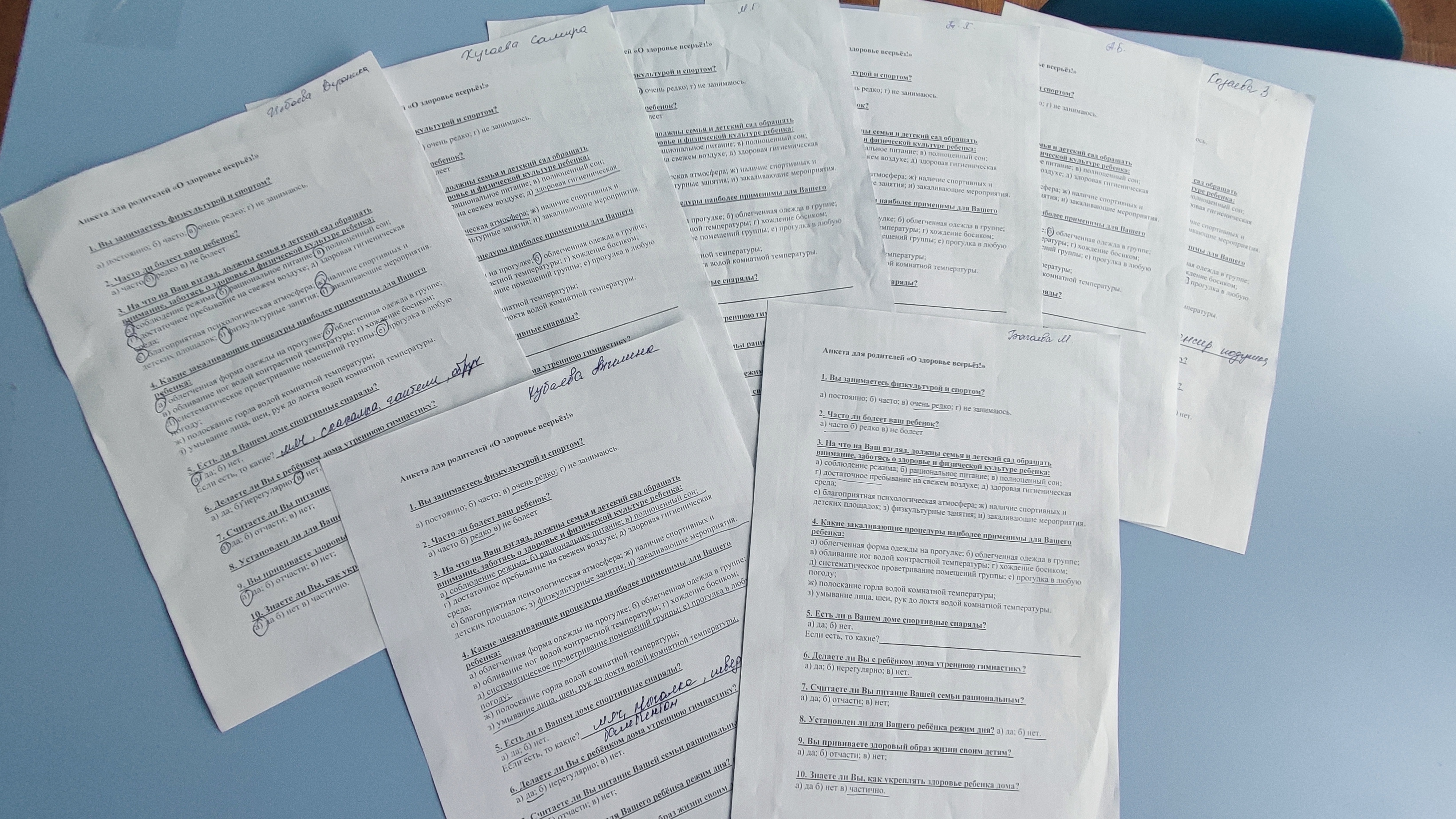 КОНСУЛЬТАЦИИ ДЛЯ РОДИТЕЛЕЙ
В УГОЛКЕ ДЛЯ РОДИТЕЛЕЙ ВЫКЛАДЫВАЛИ ПОЛЕЗНУЮ ИНФОРМАЦИЮ ДЛЯ НИХ.РОДИТЕЛИ С УДОВОЛЬСТВИЕМ С ЭТОЙ ИНФОРМАЦИЕЙ ОЗНАКОМИЛИСЬ.
СТЕНГАЗЕТА «БУДЬ ЗДОРОВ»
Изготовление массажных дорожек из подручных материалов, прикроватных ковриков для тренировки стопы в группе
«ПОЛЕЗНО-НЕПОЛЕЗНО»
СВОИМИ РУКАМИ СДЕЛАЛИ ДИДАКТИЧЕСКУЮ ИГРУ «ПОЛЕЗНО-НЕПОЛЕЗНО». ДЕТИ С УДОВОЛЬСТВИЕМ ИГРАЛИ В НЕГО.
ИГРОВАЯ ДЕЯТЕЛЬНОСТЬ
СРИ             « У ДОКТОРА»
СРИ             « У ДОКТОРА»
РИСОВАНИЕ «МАМА,ПАПА,Я-СПОРТИВНАЯ СЕМЬЯ»
ЛЕПКА «МЫ СПОРТСМЕНЫ»
СПАСИБО     ЗА   ВНИМАНИЕ!